耕远文化公益课
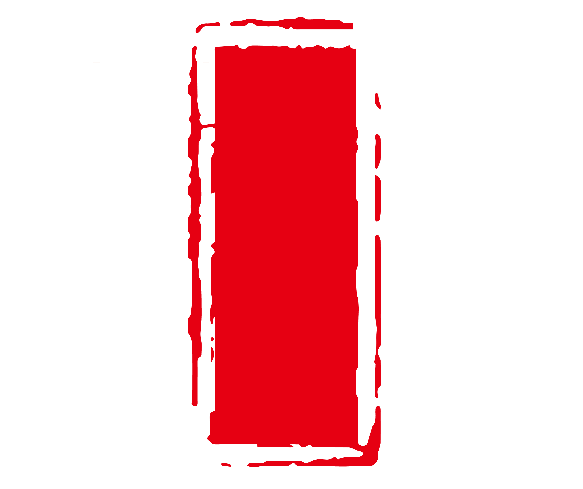 乡土·美育
授课人：
xxxx大学
课程名称
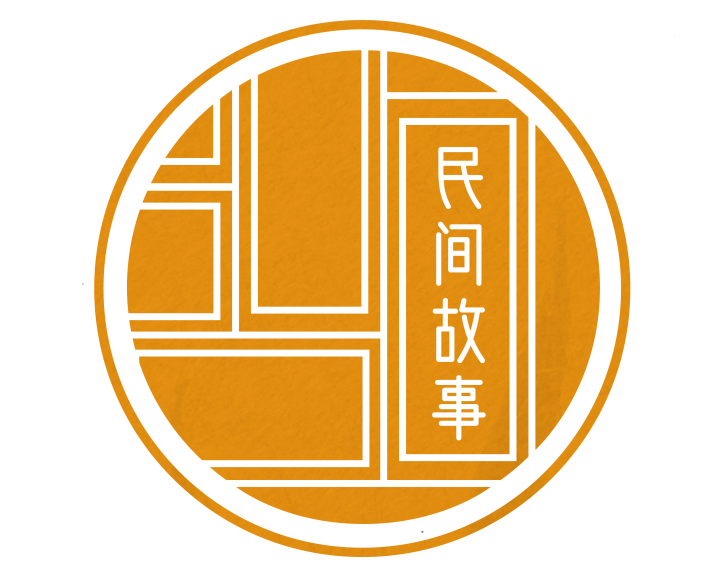 耕远文化公益课
1
标题
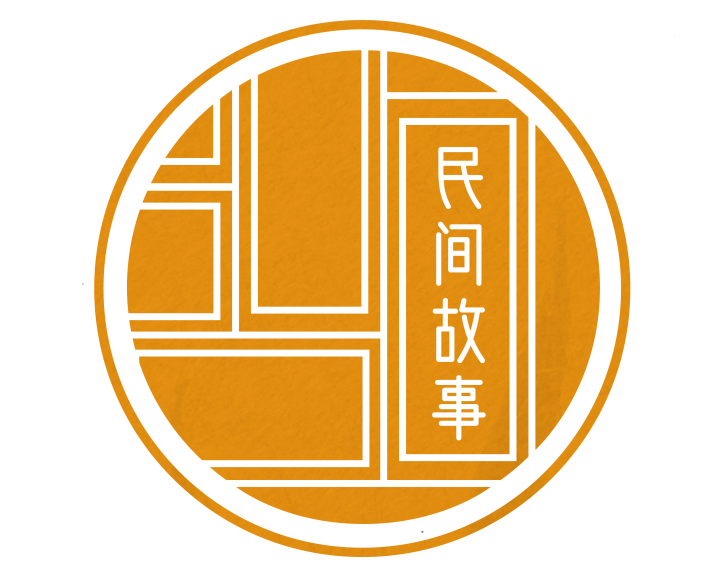 耕远文化公益课
2
标题
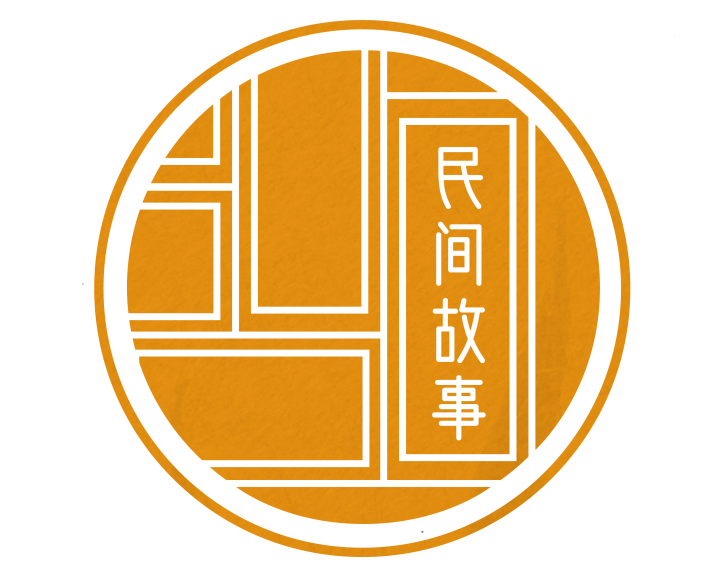 耕远文化公益课
3
标题
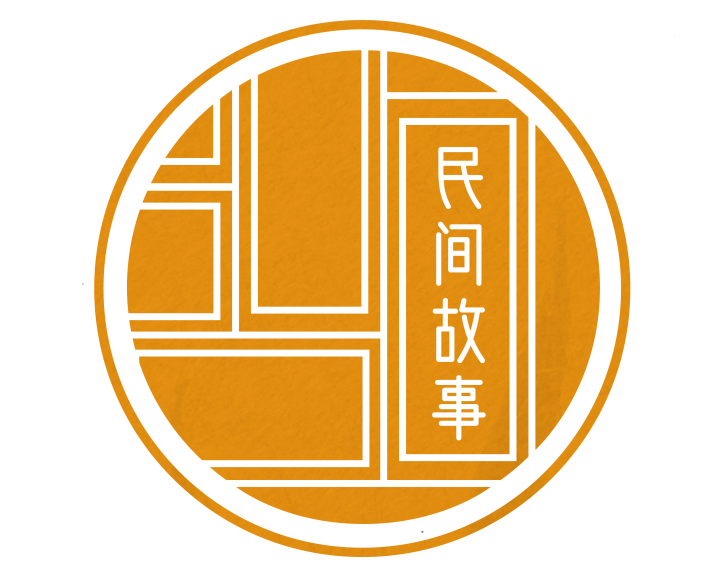 耕远文化公益课
4
标题
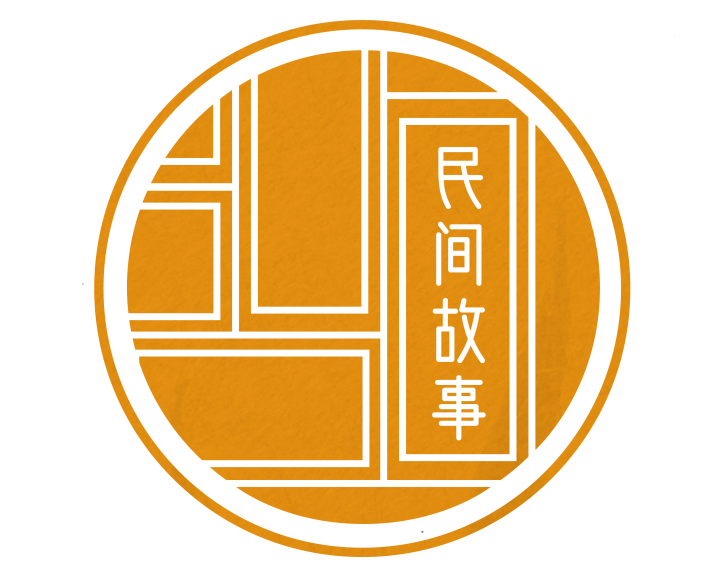 耕远文化公益课
5
标题
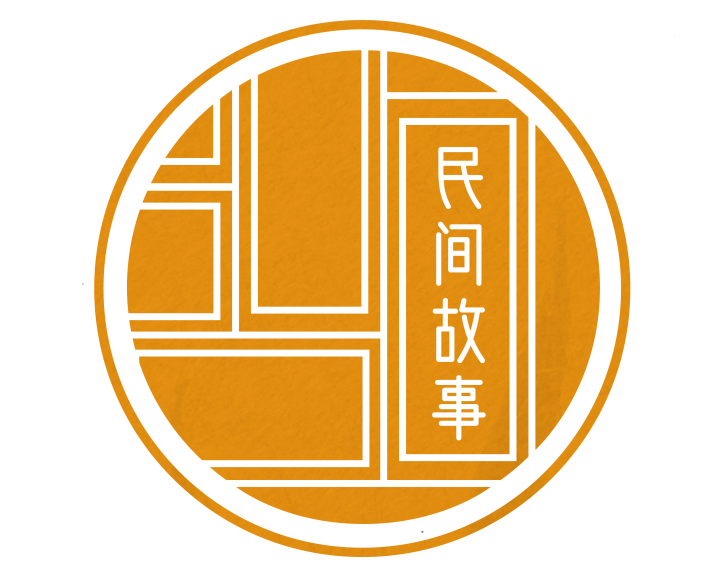 耕远文化公益课
6
标题
颁奖典礼
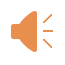 耕远文化公益课
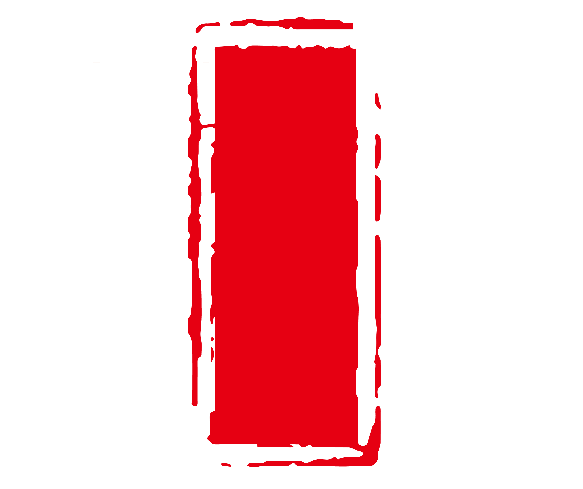 乡土·美育
杭州师范大学